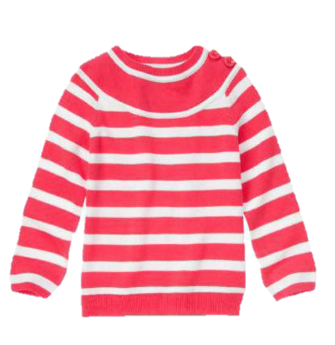 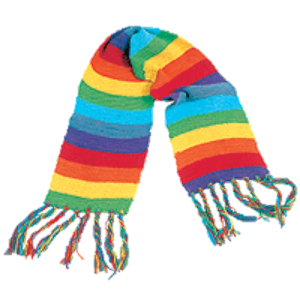 Презентация на тему 
«Одежда, обувь, головные уборы»
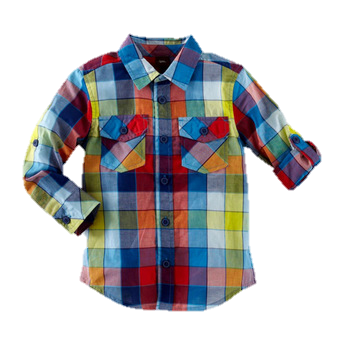 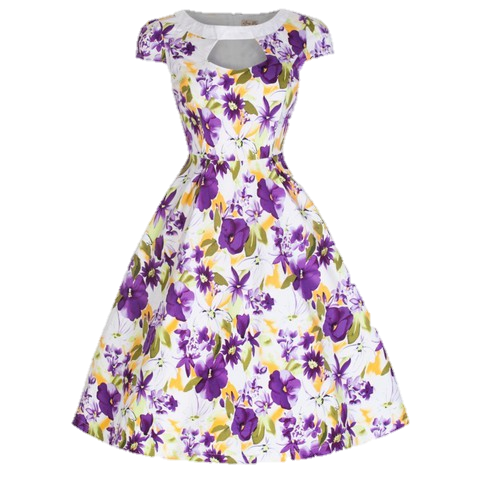 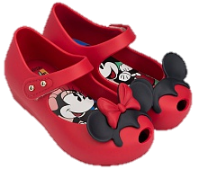 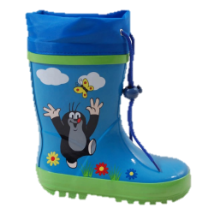 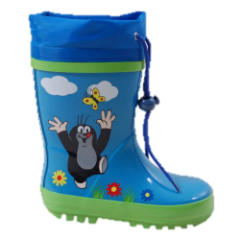 Подготовила воспитатель МАДОУ ЦРР – д/с № 33 Болдырева Е.Р.
Игра «Четвертый лишний»
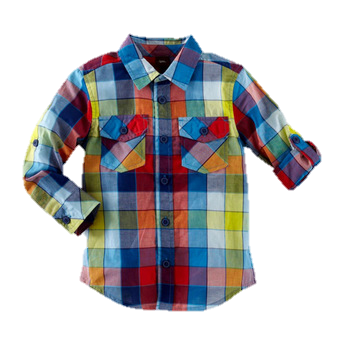 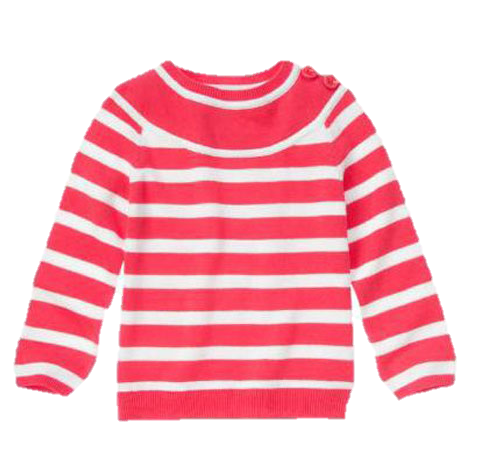 Кофта
Рубашка
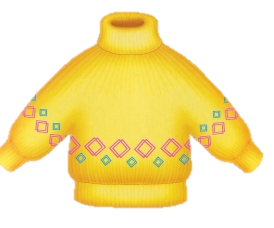 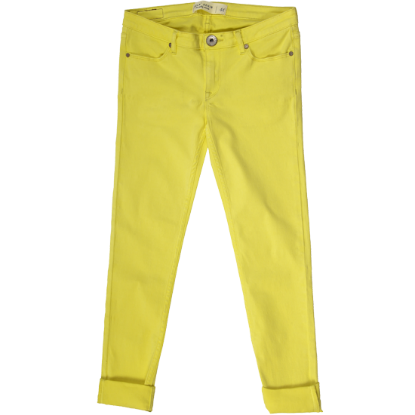 Брюки
Свитер
Игра «Четвертый лишний»
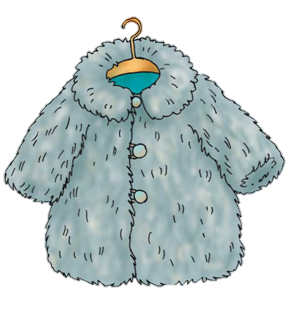 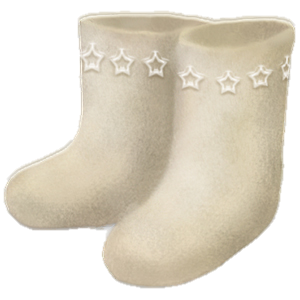 Шуба
Валенки
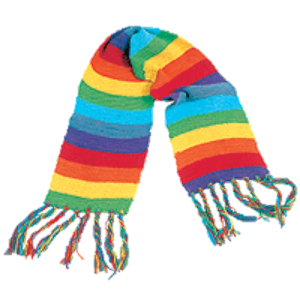 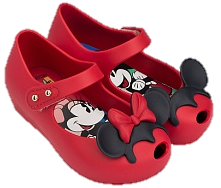 Туфли
Шарф
Игра «Четвертый лишний»
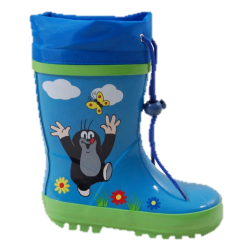 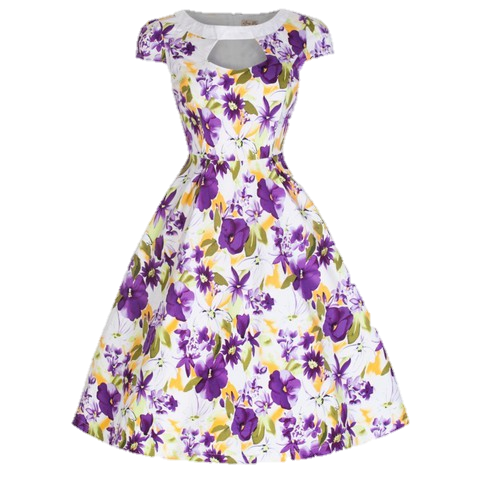 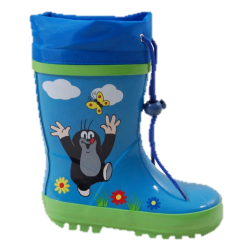 Платье
Сапоги
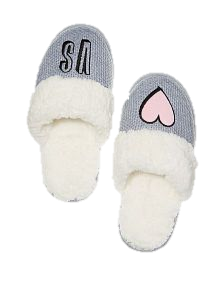 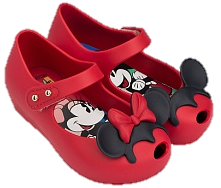 Тапочки
Туфли
Игра «Сезонная одежда».
- К какому сезону относится эта одежда?
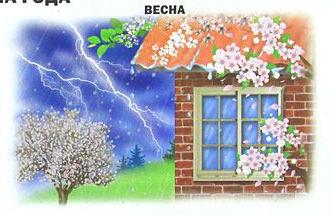 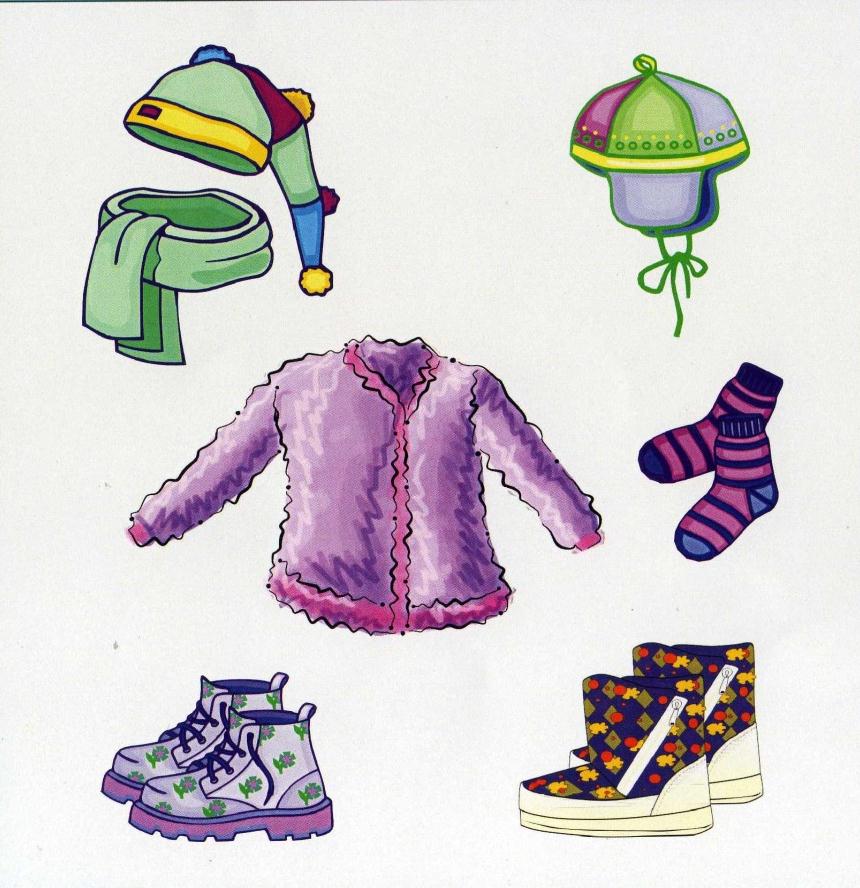 Игра «Сезонная одежда»
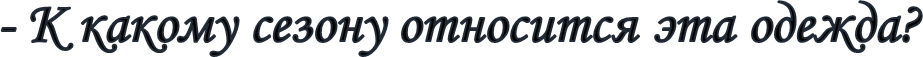 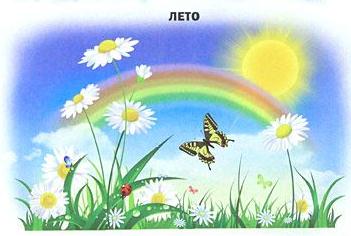 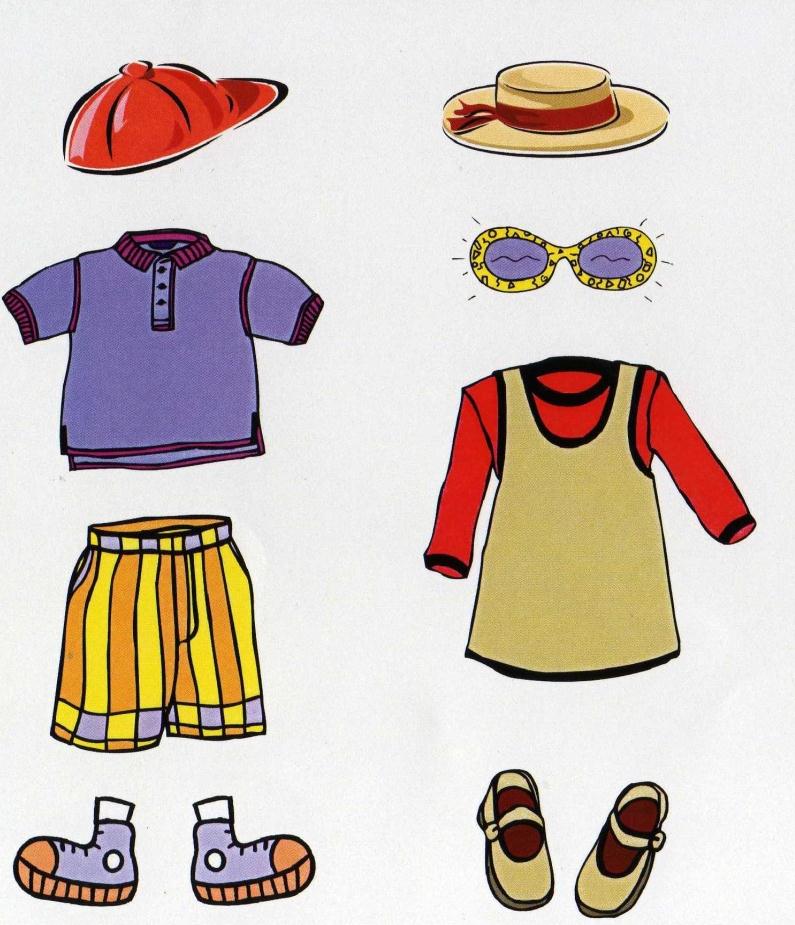 Игра «Сезонная одежда»
- К какому сезону относится эта одежда?
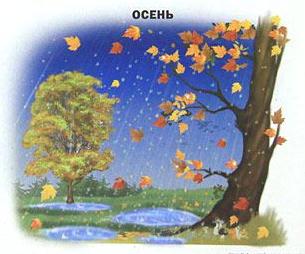 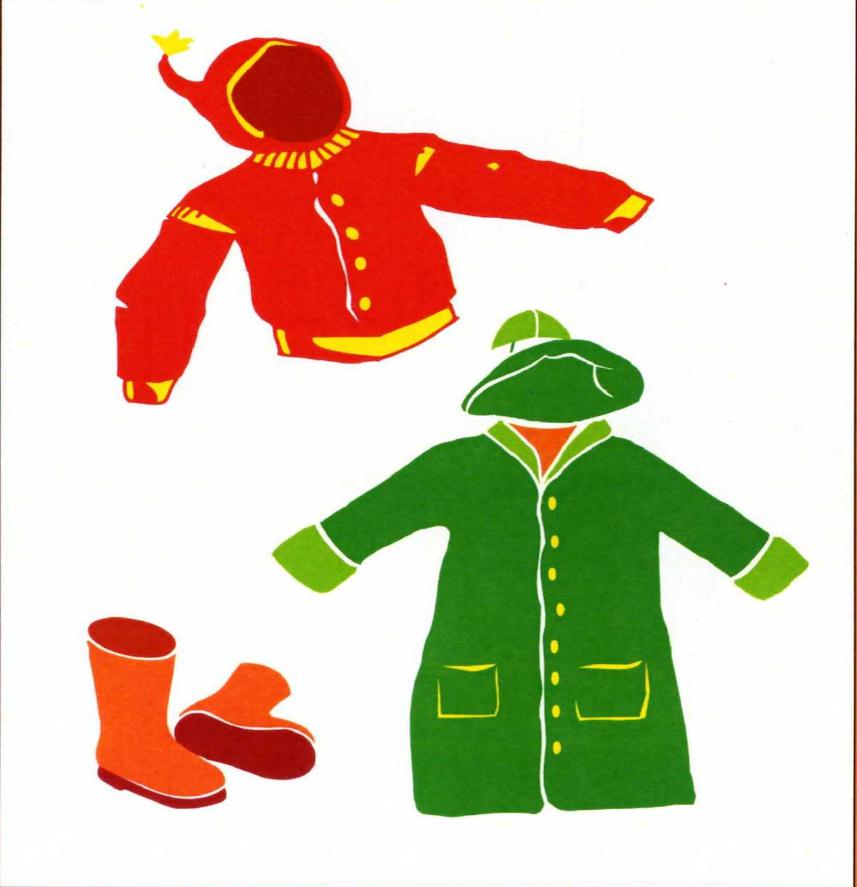 Игра «Сезонная одежда»
- К какому сезону относится эта одежда?
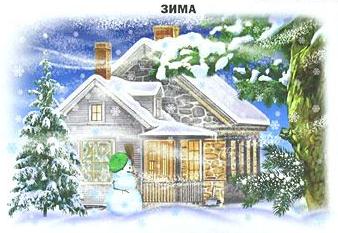 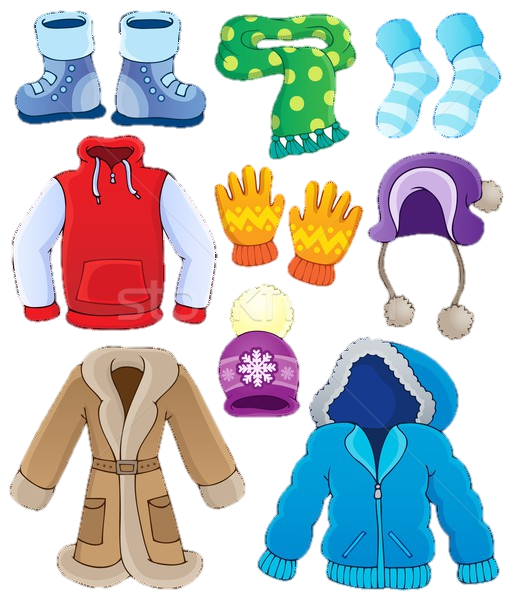 Молодцы!